স্বাগতম সবাইকে
Presented by: Gazi Salauddin
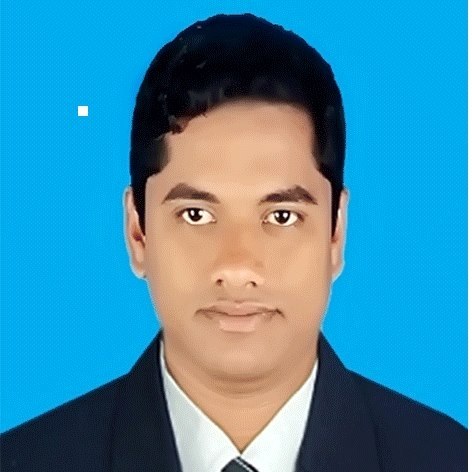 গাজী সালাউদ্দিন
সহকারী শিক্ষক (তথ্য ও যোগাযোগ প্রযুক্তি) 
চারিতালুক দারুল হুদা আলিম মাদরাসা
পোঃ আতলাপুর বাজার, রূপগঞ্জ, নারায়ণগঞ্জ।
Presented by: Gazi Salauddin
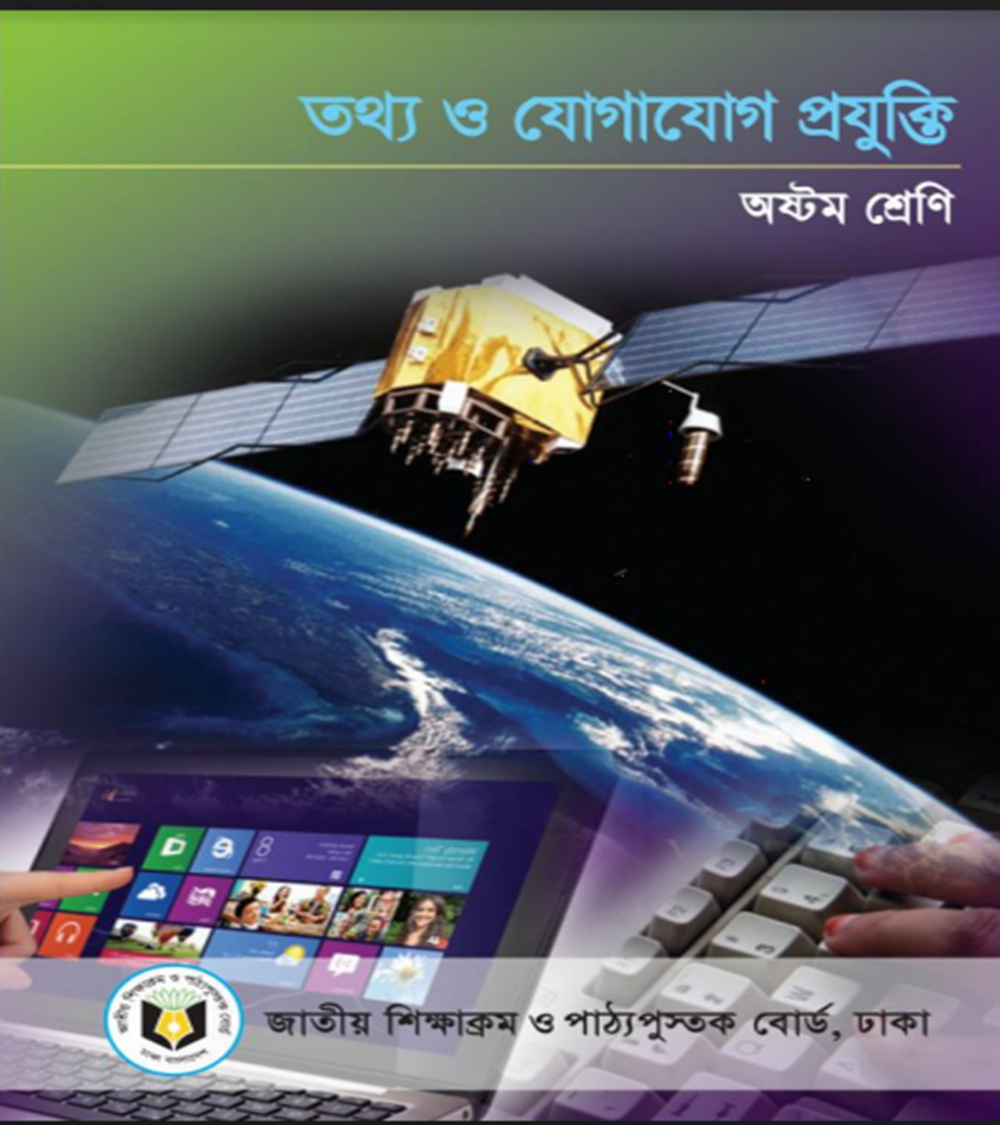 অধ্যায়ঃ 04
পাঠঃ 22
Presented by: Gazi Salauddin
চলো… ছবিগুলো দেখি
Presented by: Gazi Salauddin
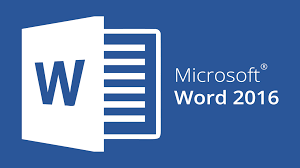 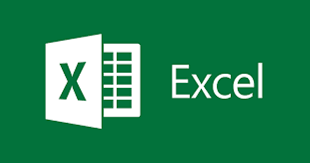 মাইক্রোসফট  ওয়ার্ড
মাইক্রোসফট এক্সেল
Presented by: Gazi Salauddin
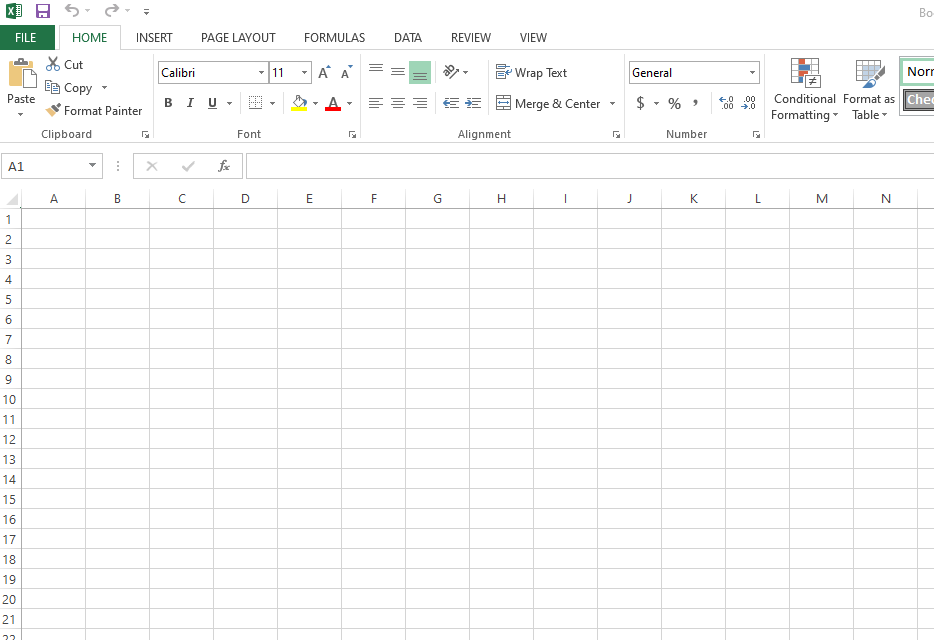 স্প্রেডশিট
Presented by: Gazi Salauddin
এ পাঠ শেষে শিক্ষার্থীরা----
১. স্প্রেডশিটের ধারণা বর্ণনা করতে পারবে। 
২. স্প্রেডশিট কি তা বলতে পারবে।
৩. স্প্রেডশিটের গঠন বলতে পারবে। 
৪. স্প্রেডশিট সফটওয়্যার ব্যবহারের উদ্দেশ্য বর্ণনা করতে পারবে।
৫. স্প্রেডশিটের বৈশিষ্ট্যগুলো লিখতে পারবে।
Presented by: Gazi Salauddin
স্প্রেডশিটের ধারণা
Presented by: Gazi Salauddin
Spreadsheet
Spread
Sheet
ছড়ানো, বিস্তৃত
পাতা / কাগজ
Spreadsheet এর আভিধানিক অর্থ হলো ছড়ানো পাতা বা বড় মাপের কাগজ
Presented by: Gazi Salauddin
স্প্রেডশিট কীভাবে এলো?
Presented by: Gazi Salauddin
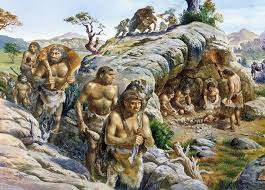 আদিকাল থেকেই মানুষকে বিভিন্ন হিসাব  রাখতে হতো।
Presented by: Gazi Salauddin
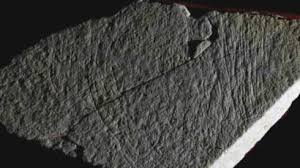 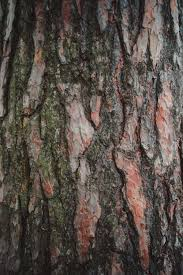 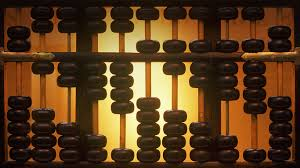 কখনো পাথরে কখনো গাছের বাকলে বিভিন্ন প্রকার চিহ্ন দিয়ে মানুষ হিসাব রাখার চেষ্টা করত। এ চেষ্টা থেকেই মানুষ আবিষ্কার করে অ্যাবাকাস।
Presented by: Gazi Salauddin
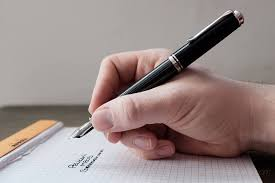 কাগজ-কলমই ছিল হিসাব করা ও সংরক্ষণের প্রধান উপায়।
Presented by: Gazi Salauddin
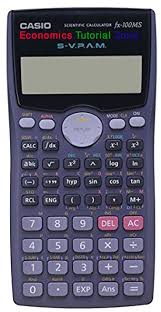 প্রযুক্তিগত বিকাশে ক্যালকুলেটরের আবিষ্কার মানুষকে হিসাবে ক্ষেত্রে কিছুটা স্বস্তি দেয়।
Presented by: Gazi Salauddin
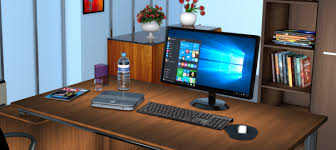 সকল সমস্যা নিরসন হয় কম্পিউটার আবিষ্কারের পর।
Presented by: Gazi Salauddin
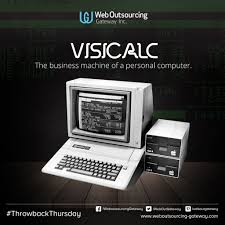 সত্তর দশকের শেষের দিকে অ্যাপল কোম্পানি সর্বপ্রথম ভিসিক্যালক উদ্ভাবন করে।
Presented by: Gazi Salauddin
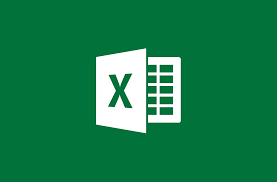 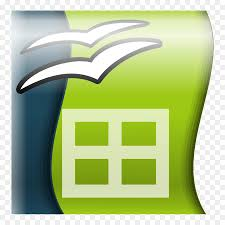 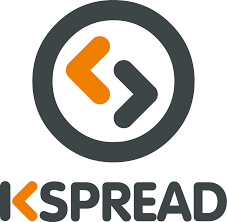 কেস্প্রেড
ওপেন অফিস ক্যালক
মাইক্রোসফট এক্সেল
Presented by: Gazi Salauddin
স্প্রেডশিট প্রোগ্রাম
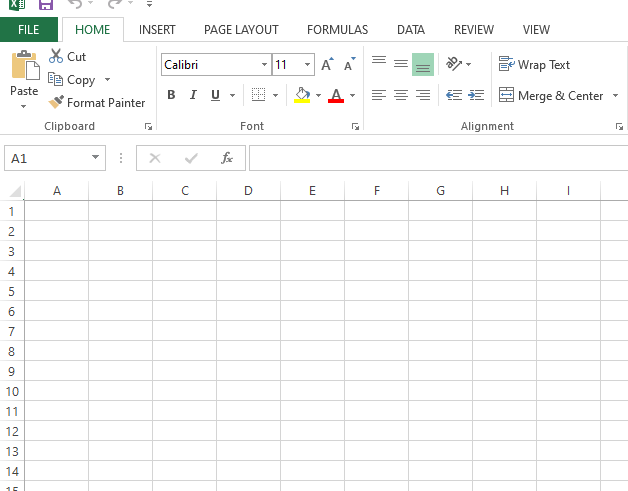 স্প্রেডশিট হলো এক ধরণের অ্যাপ্লিকেশন কম্পিউটার প্রোগ্রাম।
Presented by: Gazi Salauddin
স্প্রেডশিট প্রোগ্রাম
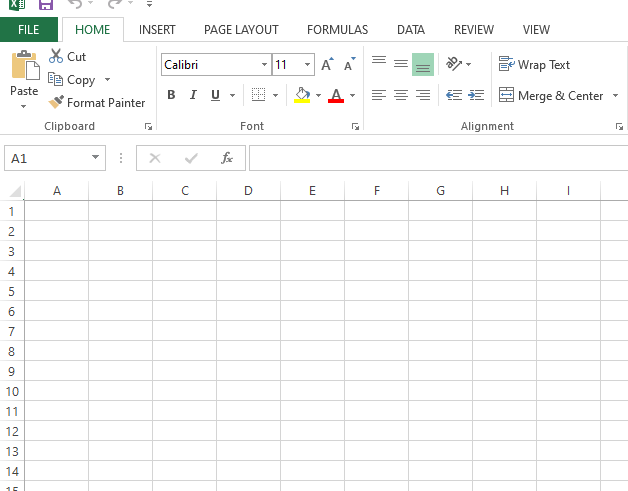 এটিকে ওয়ার্কবুক বলা হয়।
Presented by: Gazi Salauddin
স্প্রেডশিট প্রোগ্রাম
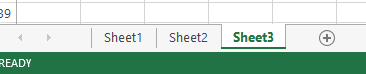 একটি রেজিস্টার খাতায় যেমন অনেকগুলো পৃষ্ঠা থাকে, তেমনি একটি ওয়ার্কবুকে অনেকগুলো ওয়ার্কশিট থাকে।
Presented by: Gazi Salauddin
স্প্রেডশিট প্রোগ্রাম
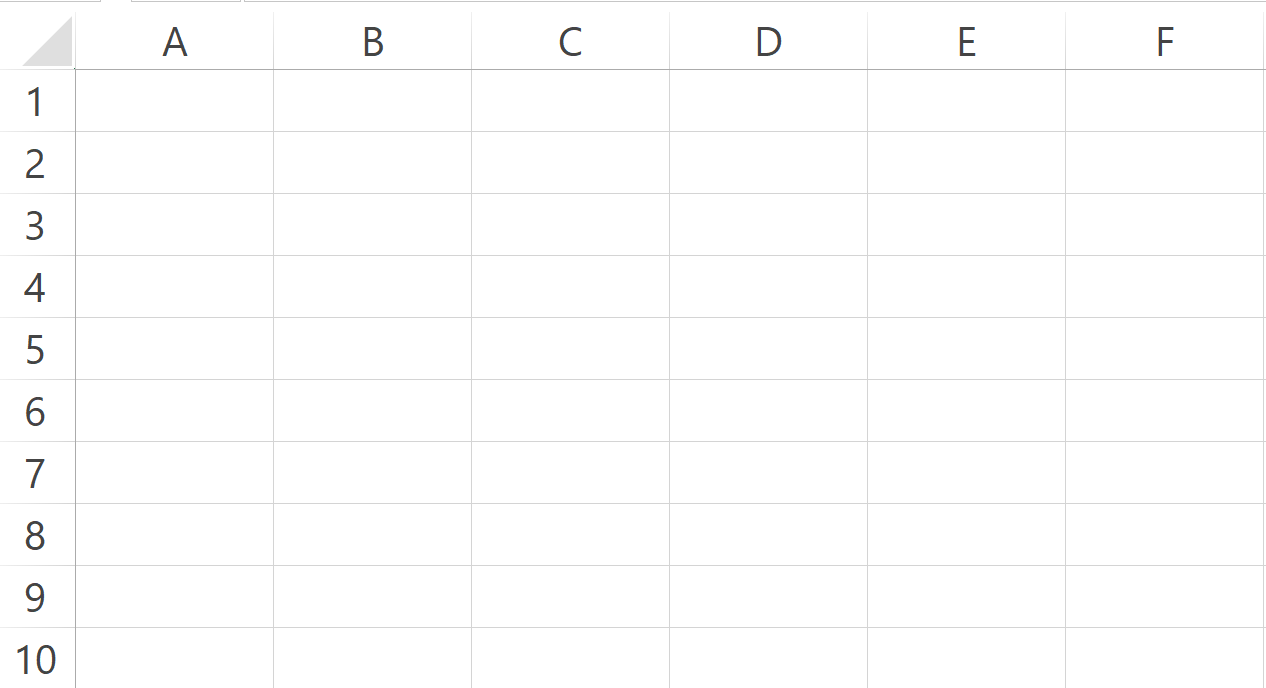 একেকটি ওয়ার্কশিটে বহুসংখ্যক সারি ও কলাম থাকে।
Presented by: Gazi Salauddin
তথ্য ও যোগাযোগ প্রযুক্তি এবং স্প্রেডশিট
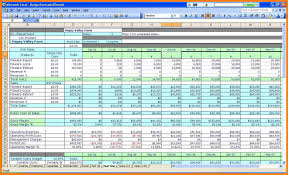 বিভিন্ন প্রকার ব্যবসায়িক কাজে স্প্রেডশিট ব্যবহার করা হয়।
Presented by: Gazi Salauddin
তথ্য ও যোগাযোগ প্রযুক্তি এবং স্প্রেডশিট
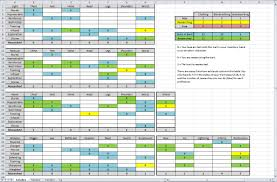 গবেষণায় প্রাপ্ত উপাত্তকে বোধগম্যভাবে উপস্থাপনের জন্য বিশ্লেষণ করতে স্প্রেডশিট ব্যবহার করা হয় ।
Presented by: Gazi Salauddin
স্প্রেডশিট প্রোগ্রামের মাধ্যমে কি কি কাজ করা যায়?
সম্পাদনা করা।
হিসাব করা।
বিশ্লেষণ করা।
প্রতিবেদন তৈরি করা।
Presented by: Gazi Salauddin
স্প্রেডশিট সফটওয়্যার ব্যবহারের উদ্দেশ্য
Presented by: Gazi Salauddin
ঘটনা-১
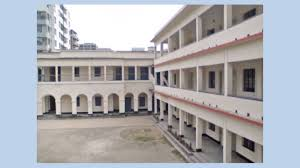 নতুন কুঁড়ি উচ্চ বিদ্যালয়ের সাময়িক পরীক্ষার ফলাফল প্রস্তুত করার জন্য একটি বড় রেজিস্টার খাতা ব্যবহার করা হতো।
Presented by: Gazi Salauddin
ঘটনা-১
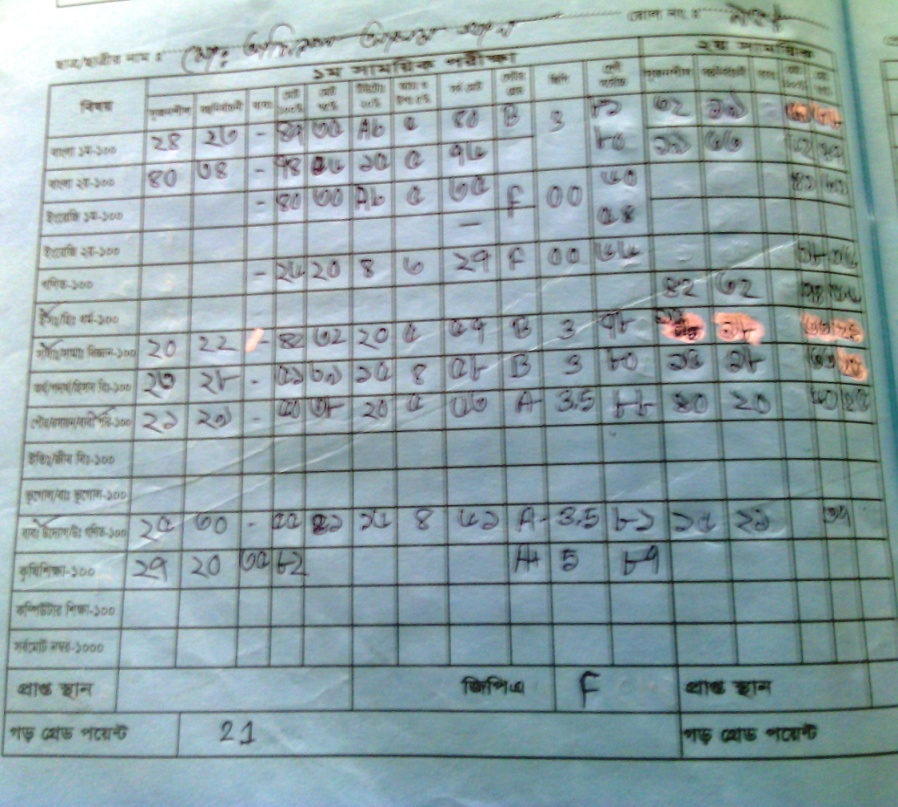 শিক্ষকগণ বিভিন্ন বিষয়ে প্রাপ্ত নম্বর সে রেজিস্টারে লিপিবদ্ধ করতেন।
Presented by: Gazi Salauddin
ঘটনা-১
সবগুলো বিষয়ের বিষয়ভিত্তিক গ্রেড পয়েন্ট বের করে জিপিএ নির্ণয় করা হতো।
Presented by: Gazi Salauddin
ঘটনা-১
ফলাফলের পুরো প্রক্রিয়াটি সম্পন্ন করতে তাদের কয়েক দিন সময় লেগে যেত।
Presented by: Gazi Salauddin
ঘটনা-২
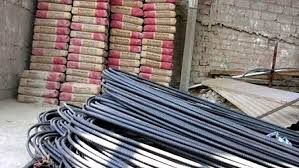 এস আর এন্টারপ্রাইজ একটি রড-সিমেন্টের ব্যবসা প্রতিষ্ঠান।
Presented by: Gazi Salauddin
ঘটনা-২
প্রতিদিন তাদের লেন-দেন হয়। এর কিছু নগদ এবং কিছু বাকিতে লেনদেন।
Presented by: Gazi Salauddin
ঘটনা-২
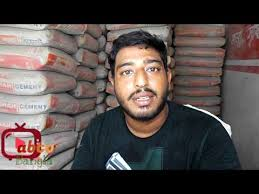 ক্যাশ বইয়ে এ হিসাব রাখতে ক্যাশিয়ারকে অনেক হিমশিম খেতে হয়।
Presented by: Gazi Salauddin
ঘটনা-৩
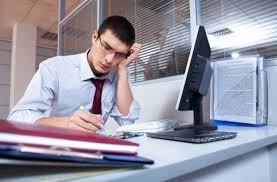 মিঃ সুমন সবসময় আয়ের সাথে সংগতি রেখে সংসার চালানোর চেষ্টা করেন।
Presented by: Gazi Salauddin
ঘটনা-৩
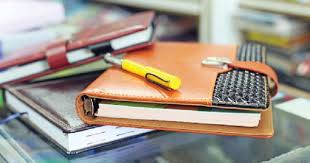 তিনি একটি ডায়েরিতে আয়-ব্যয়ের হিসাব রাখার চেষ্টা করেন ।
Presented by: Gazi Salauddin
ঘটনা-৩
মাঝে মধ্যে তিনি হিসাবে গরমিল করে ফেলেন।
Presented by: Gazi Salauddin
স্প্রেডশিট সফটওয়্যারের বৈশিষ্ট্য
বিপুল পরিমাণ উপাত্ত নিয়ে কাজ করা যায়।
হিসাবের কাজ দ্রুত ও নির্ভুলভাবে করা যায়।
সূত্র ব্যবহার করা যায়।
উপাত্তের চিত্ররূপ দেয়া যায়।
ডাক যোগাযোগের ঠিকানা ও ই-মেইল ঠিকানার ব্যবস্থাপনা ও সংরক্ষণ সহজে করা যায়।
Presented by: Gazi Salauddin
একক কাজ
স্প্রেডশিট কি?
স্প্রেডশিট কিভাবে গঠিত হয়?
8/3/2020
Presented by: Gazi Salauddin
জোড়ায় কাজ
স্প্রেডশিট প্রোগ্রামের মাধ্যমে কি কি কাজ করা যায় ?
8/3/2020
Prsented by: Gazi Salauddin
দলগত কাজ
স্প্রেডশিট ব্যবহারের উদ্দেশ্যগুলো বর্ণনা কর ।
8/3/2020
Prsented by: Gazi Salauddin
মূল্যায়ন
ক্যালকুলেটর কি?
স্প্রেডশিট এর আভিধানিক অর্থ  কি?
কোন কোম্পানি ভিসিক্যালক প্রস্তুত করেছে?
8/3/2020
Presented by: Gazi Salauddin
বাড়ির কাজ
স্প্রেডশিটের বৈশিষ্ট্যগুলো লিখ।
8/3/2020
Prsented by: Gazi Salauddin
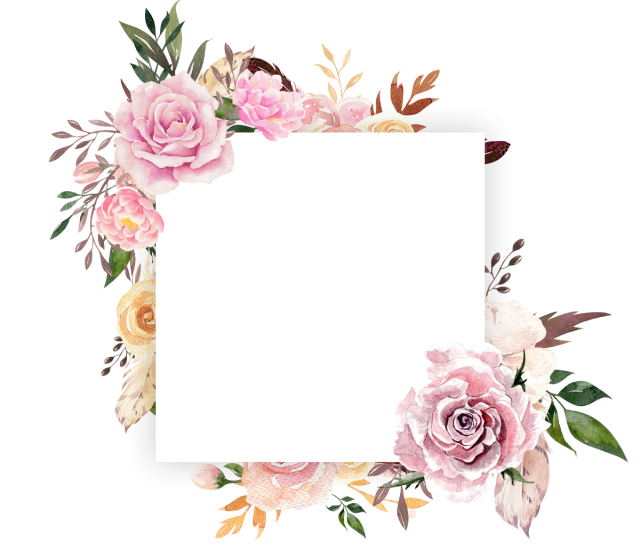 ধন্যবাদ সবাইকে
8/3/2020
Prsented by: Gazi Salauddin